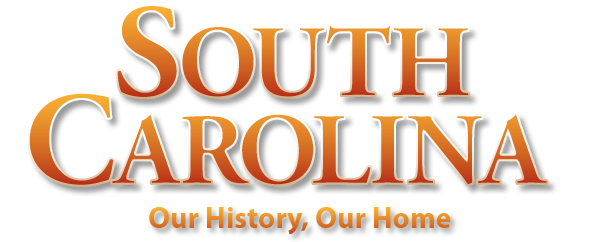 Chapter 14: World War II, Cold War, and Civil Rights
STUDY PRESENTATION
© 2022 Clairmont Press
Section 1: World War II 
Section 2: South Carolina in the War
Section 3: The End of the War
Section 4: The Beginning of the Civil Rights Movement
2
Section 3: The End of the War
Essential Question: How did consequences of the war affect the lives of South Carolinians?
3
Section 3: The End of the War
What terms do I need to know? 
genocide
consumerism
postwar baby boom
GI Bill of Rights
Cold War
containment
4
Introduction
Germany surrendered May 8, 1945. 
Japan surrendered August 13, 1945 after atomic bomb.
Nazi Germany’s policy of genocide becomes apparent.
Roosevelt dies on April 12, 1945 and Truman takes office.
5
The Economy Remains Strong
Fear of oversupply of workers and unemployment due to returning soldiers unrealized 
Rise of consumerism, G.I. Bill, and the Cold War kept economy prosperous.
President Roosevelt signing the  G.I. Bill.
6
The Rise of Consumerism
Fueled by demand (backlog of needs and wants) and purchasing power (savings)
Shift back to production of commercial goods by industry
Increased exposure to goods through radio and television ads
Desire of baby boomer parents to give their children a better life
Became driving force of economy
7
The GI Bill of Rights
Provided by the government for veterans
College or vocational school tuition and living expenses
One year of unemployment compensation
Assistance in buying a home
Held many out of job market and kept unemployment down
Expanded the suburbs
Enlarged the middle class
8
The Cold War
Involved the Soviet Union and the U.S.
Stockpiled nuclear weapons
Raced to space
Competed for allies
Effected U. S. foreign policy
Containment Policy
United Nations 
Marshall Plan
NATO
9
Effects of the Cold War on South Carolina
Military bases
National defense projects
Federal aid to education
Interstate Highway System
10
The Savannah River Site
Built in the early 1950s by federal government
Produced plutonium and tritium for nuclear weapons
Relocated residents of several cities and towns
Created jobs 
Increased population
Boosted the ecomony
Return to Main Menu
11